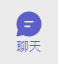 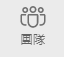 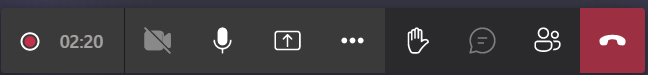 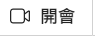 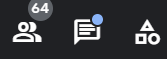 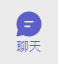 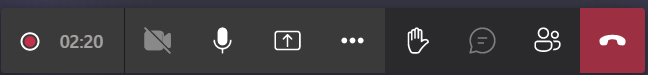 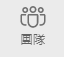 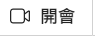 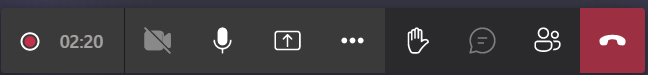 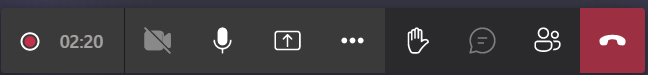 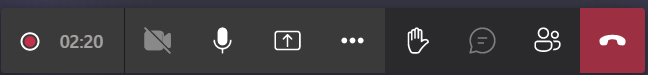 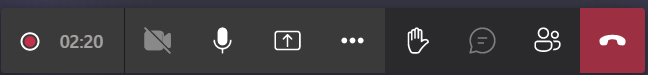 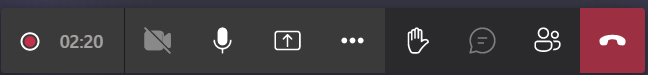 ipad
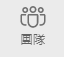 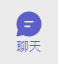 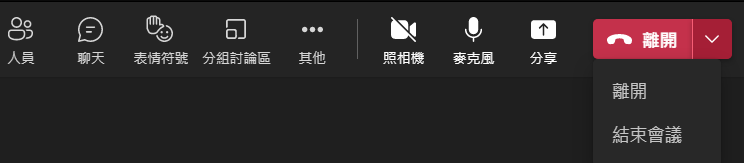 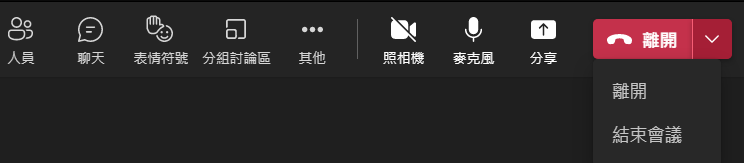 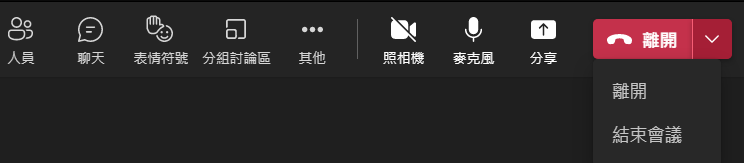 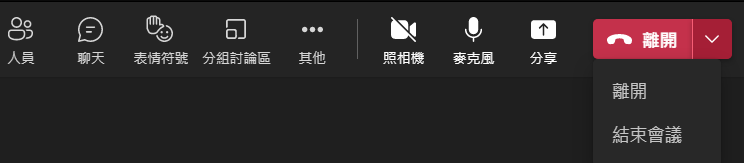 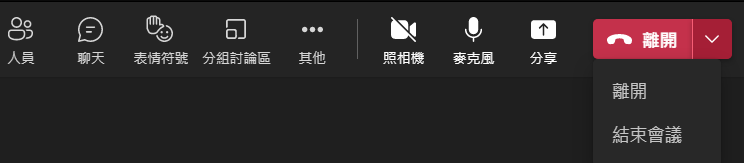 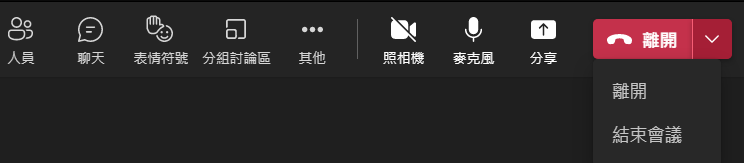 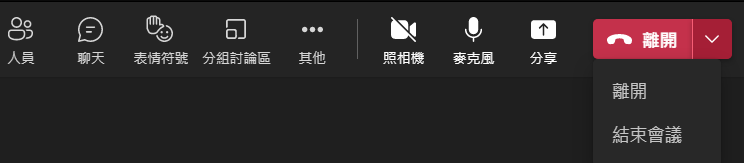 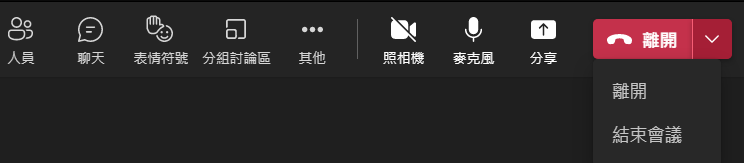 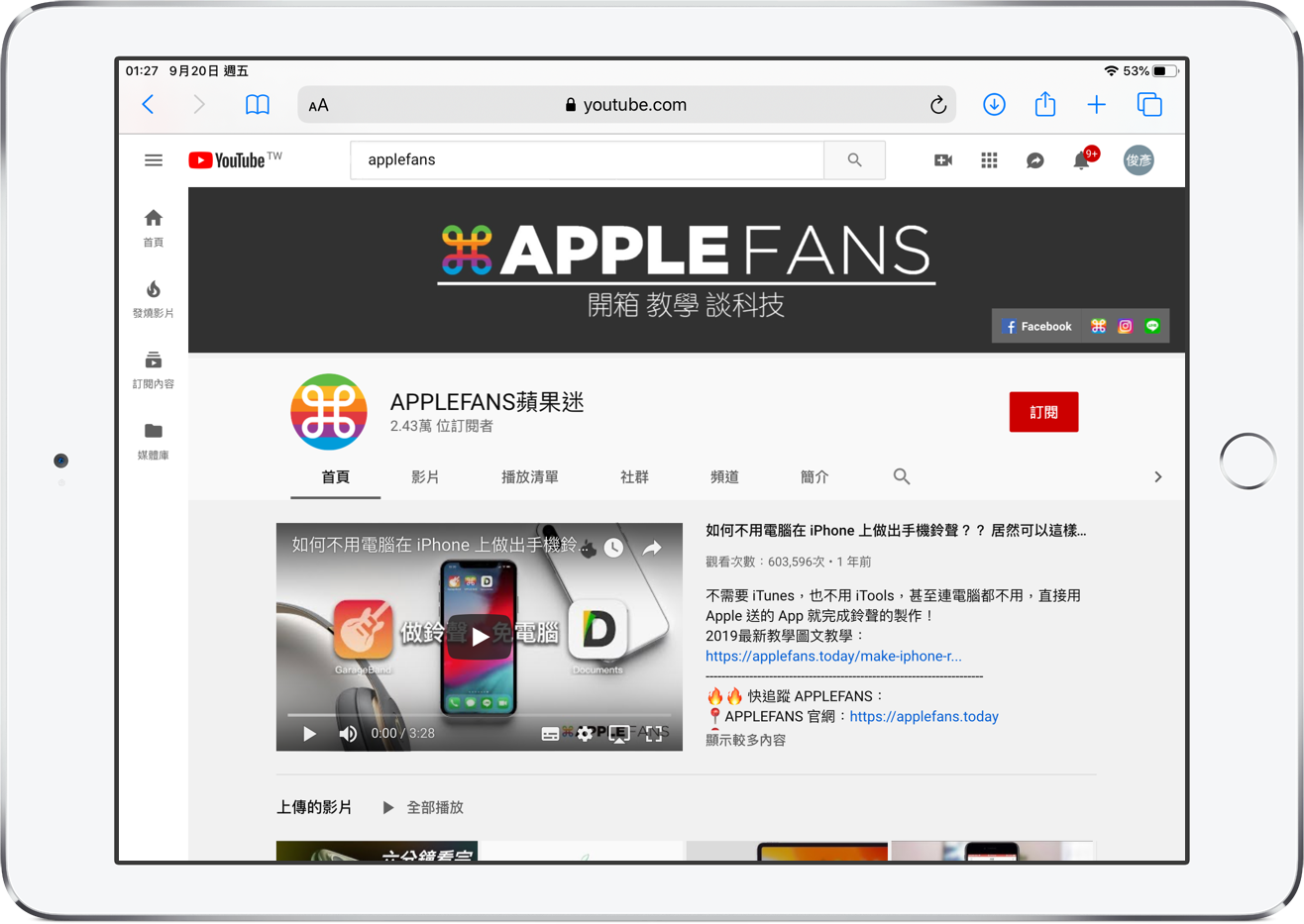